Assessments for Programs of Study
Arts, Media, and Entertainment Industry

Coronado School of the Arts
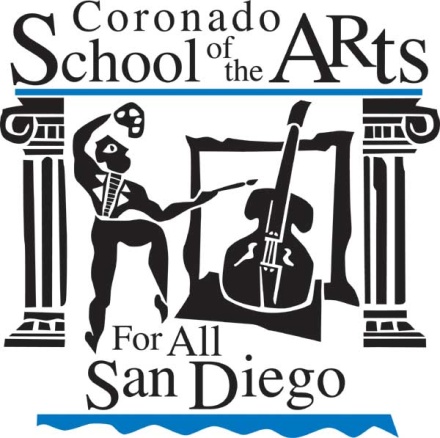 IntroductionsWorkshop Leaders
Kris McClung: Former Director of CoSA and Coordinator of Tech Prep Demo Site Grant
Angela Hall: CoSA Film Teacher
Dr. Shannon Coulter: Assessment Coordinator, San Diego County Office of Education
[Speaker Notes: Kris begins]
IntroductionsCUSD Staff
Kate McKnight: CoSA Director
Adrian Gonzalez: CoSA Technical Theatre Teacher
Tiffany Bagg: CoSA Dance Teacher
Linda Kullmann: Coronado Middle School CTE Teacher (Performing Arts and Broadcast Video)
Objectives for Today’s Workshop
To explore rationale for developing an assessment system
To share CoSA’s rationale for developing a new assessment System
To share the assessment construction process and results of CoSA’s new assessment system
To help identify next steps
[Speaker Notes: Angie]
Objectives
To explore rationale for developing an assessment system
To share CoSA’s rationale for developing a new assessment System
To share the assessment construction process and results of CoSA’s new assessment system
To help identify next steps
Exploring Rationale
Reflecting on Your Own Practice
 
Think of one or two projects you have assigned your students that epitomize student learning at its best
Use your “Give 2” guide sheet
Partner share 
Group share
[Speaker Notes: Angie]
Exploring Rationale
Learning Goals
Choose your best project

What are the “Learning Goals” for the project?
Explain your rationale for your “Learning Goals?”
How do you know these “Learning Goals” are aligned to college or career expectations?
Share
Objectives
To explore rationale for developing an assessment system
To share CoSA’s rationale for developing a new assessment System
To share the assessment construction process and results of CoSA’s new assessment system
To help identify next steps
[Speaker Notes: Kris]
Our Rationale
About CoSA

CoSA is a school-to-career program at Coronado High School
CoSA is a four-year, school-within-a-school with its own Director and Faculty
All of CoSA’s departments are within the Arts, Media, and Entertainment Industry
CoSA has 6 departments and 3 pathways
[Speaker Notes: Kris]
Our Rationale
Our Over-arching Philosophy

A person never really learns something until they DO IT!
[Speaker Notes: Kris]
Our Rationale
CoSA Departments and Pathways
Digital Media and Filmmaking
Production and Managerial Arts Pathway
Design Arts Pathway
Classical & Contemporary Dance
Performing Arts Pathway
Instrumental Music
Performing Arts Pathway
Production and Managerial Arts Pathway
Musical Theatre & Drama
Performing Arts Pathway
Technical Theatre
Production and Managerial Arts Pathway
Visual Art
Design Arts Pathway
[Speaker Notes: Kris]
Our Rationale
CoSA‘s Production and Managerial Pathway
 
CoSA’s Production and Managerial Pathway is found in the Digital Media and Filmmaking Department and the Technical Theatre Department
Production and managerial jobs in this pathway include Film technicians and directors/producers, animators, video broadcasting technicians and directors/producers, audio recording engineers, gaming industry animators and project directors, theatre and Industrial technicians, directors/producers(Rock Shows, Conventions, etc.)
[Speaker Notes: Kris]
Our Rationale
Original School Assessment Program
Benchmarks aligned to VAPA, CTE, and CoSA Standards are measured in the semester juries
Our Rationale
Example of BenchmarksFilmmaking 
By the end of the second semester of the sophomore  year the student should
Students will conceptualize and write an original documentary script for a 5-10 minute video production: break down of scenes, develop style, characters, context, and environment. 4.0 Technology, 4.2, 5.0 Problem Solving/Critical Thinking 5.5, 2.3 Written and Oral English Language Conventions 1.1, 1.2, 1.3 2.0, Communications 2.0
Students will cast production crew, obtain required permits, identify equipment needs and create a shooting schedule for short documentary production. CTE 4.0 Technology 4.4, 4.5, 4.6, 4.7; 7.0 Responsibility and Flexibility, 7.1, 7.2, 7.3, 7.4
Our Rationale
Example of JuryFilmmaking 

Jury - Semester 2 Sophomore Year:

Present original screenplay and final 5-10 minute documentary film to Jury Panel
[Speaker Notes: Angie]
Our Rationale
Lingering Assessment Questions 
????
Current Assessment System
Funding
[Speaker Notes: Angie: How do we know our CTE program is successful (using other than anecdotal information like graduation rates, college matriculation, industry jobs acquired by alumnae etc.)?
How do employers know our students are ready for industry employment?
Tech Prep Demonstration Site Grant Required Grantees to choose a project
We Chose to Develop an Assessment System in the Production and Managerial Pathway]
Objectives
To explore rationale for developing an assessment system
To share CoSA’s rationale for developing a new assessment System
To share the assessment construction process and results of CoSA’s new assessment system
To help identify next steps
[Speaker Notes: Shannon]
Our Process
STEP ONE:
Convened our Leadership Team 
Determined Our Goals
[Speaker Notes: Develop an Assessment Tool that Measures our Students’ Readiness for Industry Employment
Develop an Assessment Tool that Empowers the Student with Confidence in His/Her Readiness for Post-graduation Next Steps (Industry Job and/or Higher Education)]
Our Process
CoSA Assessment Leadership Team
CoSA Director – Kate McKnight
CTE Coordinator – Kris McClung
Assistant Grant Coordinator – Dr. Margaret Wright
SDCOE Assessment Director – Dr. Sally Bennet-Schmidt
SDCOE Assessment Specialist – Dr. Shannon Coulter
Our Process
STEP TWO:
Meeting with Teachers and Assessment Partner
	Teachers Shared Learning Targets: 
Benchmarks, Academic Pieces  (Standards)
Our Process
Teacher Team
Animation – Riana Bucceri
Film/Video – Angela Hall
Music Recording – Matt Heinecke
Technical Theatre – Adrian Gonzalez
Our Process
STEP THREE:
  Meeting with Industry Partners
Discussion of skills desirable by industry
Technical Skills
Communication Skills
Software Certification
Our Process
Industry Partners 
Eddie Grace Creative Media Group – David Romero
La Jolla Playhouse – Mike Lowe 
Navy Combat Camera Dept. – Keith Jones
Old Globe Theatre – Paul Peterson
Stage Manager & SDSU Prof. – Jay Sheehan
Independent Game Designer – Eric Olson
ProSound – Mike Krewitsky
Sony Online Entertainment – Joe Shoopack
Stellarum Animation – Andres Zapata
Tech Prep, Southwestern College – Scott Finn
Time Warner Cable – Bill Putnam
Our Process
STEP THREE CONTINUED:
Exercise problem solving and decision making skills
Gather information from a variety of sources
Express ideas clearly and to a diverse audience
Make plans, alter actions to complete goals
[Speaker Notes: Say: I analyzed the industry meeting and survey info]
Our Process
Performance Assessment
Function and Relationship
Purpose: Students analyze and respond to situations reflective of the work they will perform in college or careers within this pathway. 
Three performance tasks (Soph-Senior)
Increase in difficulty each year 
Teachers evaluate performance tasks rubrics and provide students with specific/corrective feedback
Our Process
STEP FOUR:
Meetings with Teachers
Questions Posed
Are essay formats viable for this pathway?
How are statistics collected and kept?
How do we get an over-all picture of the student?
Revise Assessment
Our Process
STEP FIVE:

Meeting with Student Assessment Focus Group
 Student Assessment Focus Group formed – one student from each grade-level from each arts area
Students met with Dr. Coulter
Students read Sample Performance Assessments and shared their reactions
Students made suggestions for improvements
Revise Assessment
Our Process
STEP SIX:
Industry and Teacher Meeting

Do the Assessment Components reflect Industry Values?
Can the Assessment be easily used by an employer? 
Can students take ownership of this?
RESULTS OF Our Process
Objectives
To explore rationale for developing an assessment system
To share CoSA’s rationale for developing a new assessment System
To share the assessment construction process and results of CoSA’s new assessment system
To help identify next steps
[Speaker Notes: Shannon]
NEXT STEPS
2011-2012
Pilot Testing and Grading
Feedback from all constituents
Revision
[Speaker Notes: Shannon]
Your Next Steps
[Speaker Notes: Shannon]
Questions?
Contact information
www.cosafoundation.org
kmcknight@coronado.k12.ca.us
kmcclung@coronado.k12.ca.us
ahall@coronado.k12.ca.us
agonzalez@coronado.k12.ca.us
scoulter@sdcoe.net
[Speaker Notes: Kris]